Практика организации краткосрочных проектов в системе дополнительного образования
Педагог дополнительного образования
 МАОУ  ДОД «ЦДОД» г. Полярный
Яковлева О.В.
Проект «Новогодняя сказка»
Цель: подвести детей к самостоятельному словесному творчеству и сочинению сказки
Задачи: 
1) Развитие креативности и самостоятельности
2) Развитие словаря, формирование навыка  грамотного построения речи
3) Развитие навыка связной речи
4) Развитие мышления, памяти, воображения
Подготовительный этап
Просмотр и обсуждение презентации «Новый год»
Просмотр и обсуждение мультфильма «Новогодняя ночь»
Прослушивание песни  «Дед Мороз, что нам принес?»
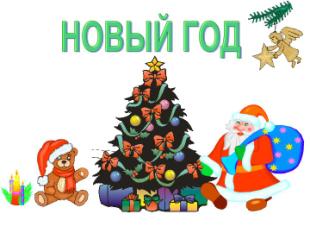 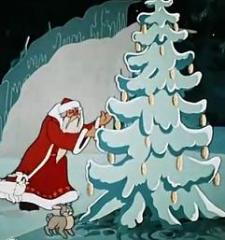 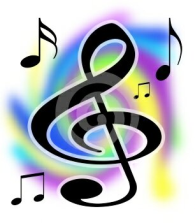 Реализация проекта
Коллективное  сочинение сказки
Иллюстрирование сказки
Оформление книги «Новогоднее приключение»
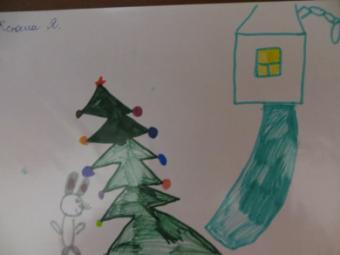 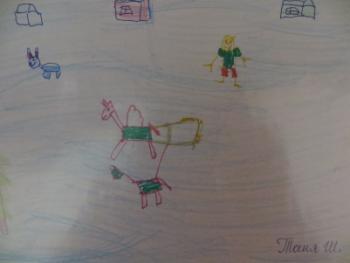 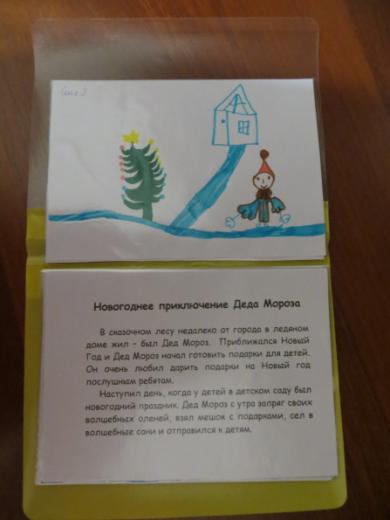 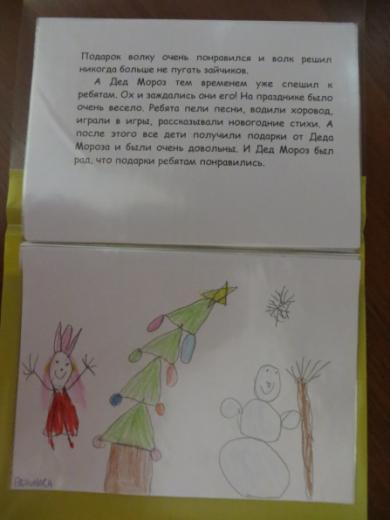 Презентация проекта
Презентация книги на открытом мероприятии для родителей
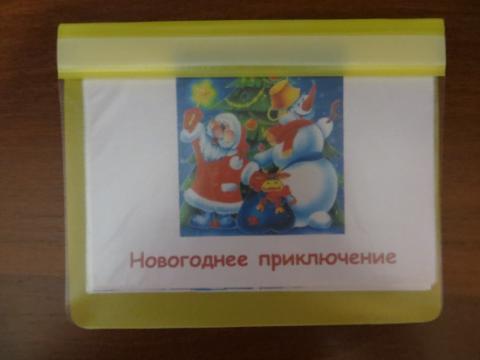 Проект «Моя мама лучшая на свете»
Цель: обобщение социального опыта ребенка через творческую и речевую активность, воспитание чувства любви  к маме
Задачи: 
Развитие интереса ребенка к  своим близким, воспитание заботливого отношения  к маме
Развитие навыка связной речи, мышления, внимания, воображения
Развитие творческих способностей в продуктивной деятельности
Подготовительный этап (сбор информации)
Беседа о празднике 8 Марта
Просмотр и обсуждение презентации «Мамина помощница»
Прослушивание песен о маме
Рассказ о маме  с показом фотографии
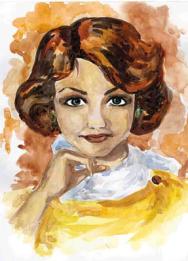 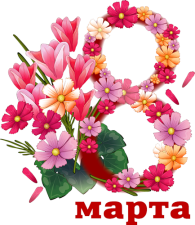 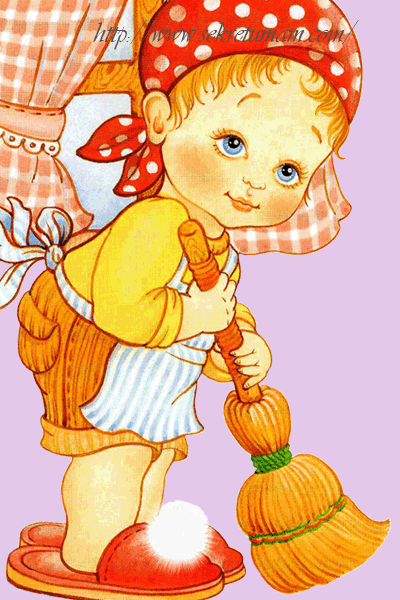 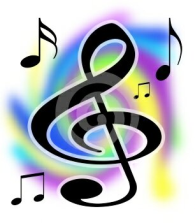 Реализация проекта
Самостоятельная творческая деятельность детей
Оформление стенгазеты
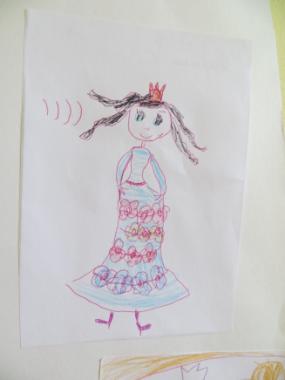 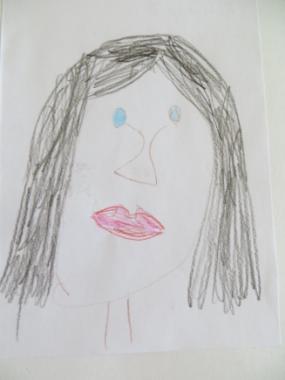 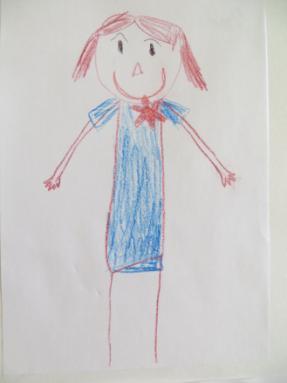 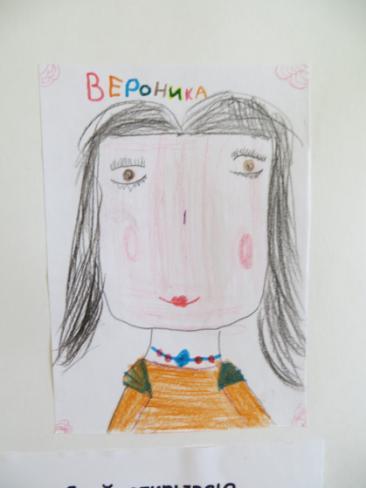 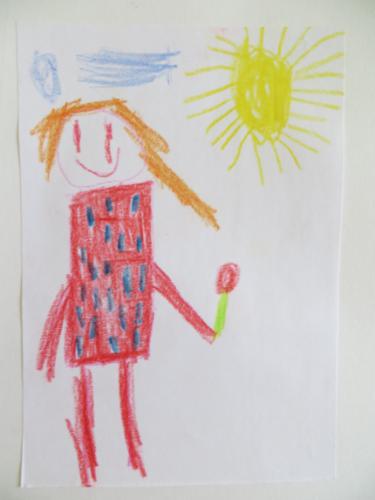 Презентация проекта
Проект «Весна идет!»
Цель: обобщить знания об изменениях, происходящих весной в природе
Задачи: 
Развитие словарного запаса и навыка связной речи
Развитие логического мышления, памяти, внимания, воображения
Воспитание бережного отношения  природе
Подготовительный этап
Просмотр и обсуждение презентации «Весна»
Беседа по картинам
Прослушивание аудиозаписей «Весенние звуки природы»
Анализ стихотворения о весне
Дидактическое упражнение «Раскрашиваем весну»
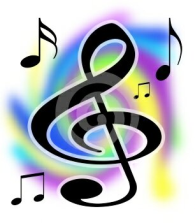 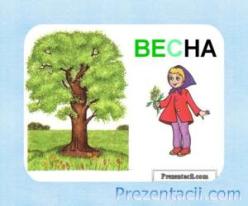 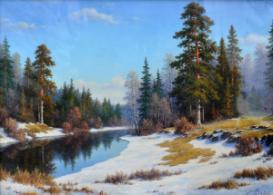 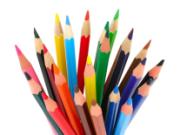 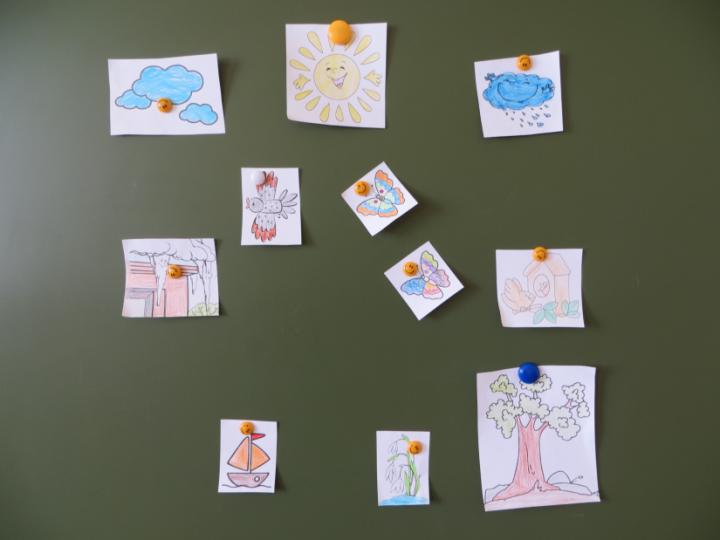 Реализация проекта
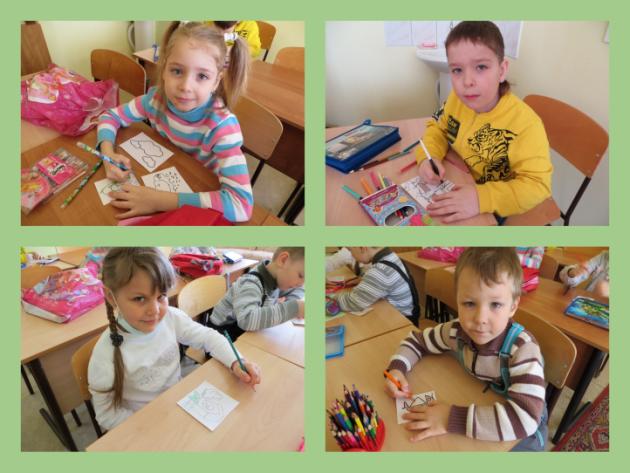 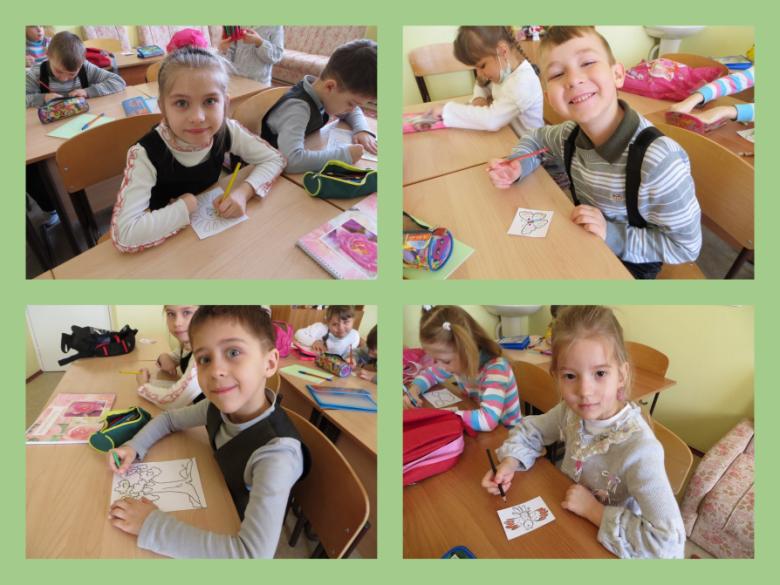 Коллективное оформление стенгазеты
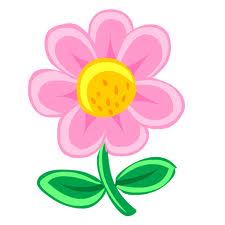 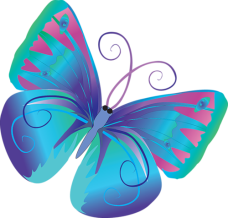 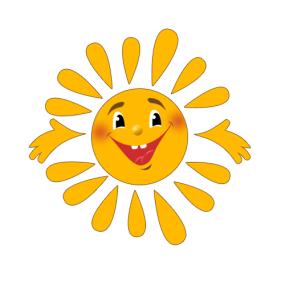 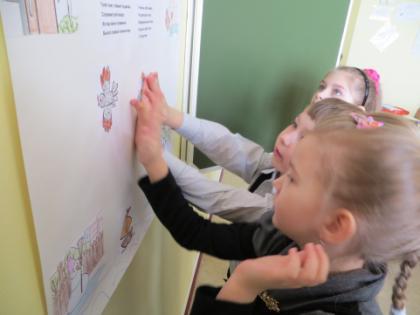 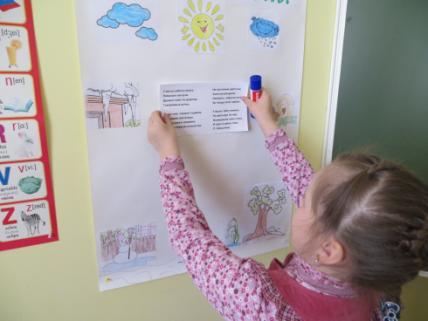 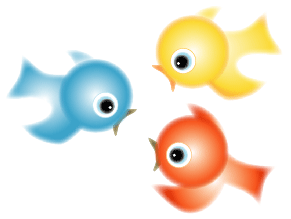 Презентация проекта
Проект «Скоро в школу мы пойдем»
Цель: формирование у детей положительного отношения  обучению в школе и осознанной мотивации
Задачи :
Расширение знаний детей об обучении в школе
Развитие связной речи, логического мышления, внимания
Воспитание культуры речевого поведения
Подготовительный этап
Выявление имеющихся знаний о школе
Прослушивание и обсуждение стихотворений  
    А. Барто «Я выросла», «В школу» 
Просмотр и обсуждение презентации «Скоро в школу»
Анализ картин  и фотографий школьной тематики
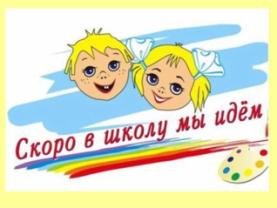 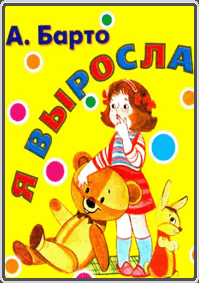 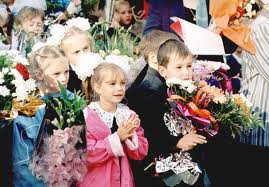 Реализация проекта
Сюжетно-ролевые упражнения с целью ориентации на школьную организацию деятельности и поведения
Дидактическая игра «Собираем портфель»
Оформление постера «Школьные помощники»
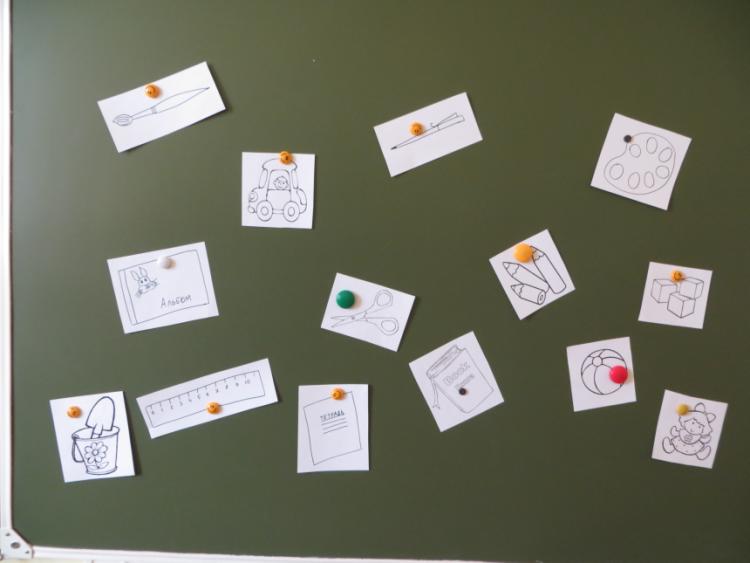 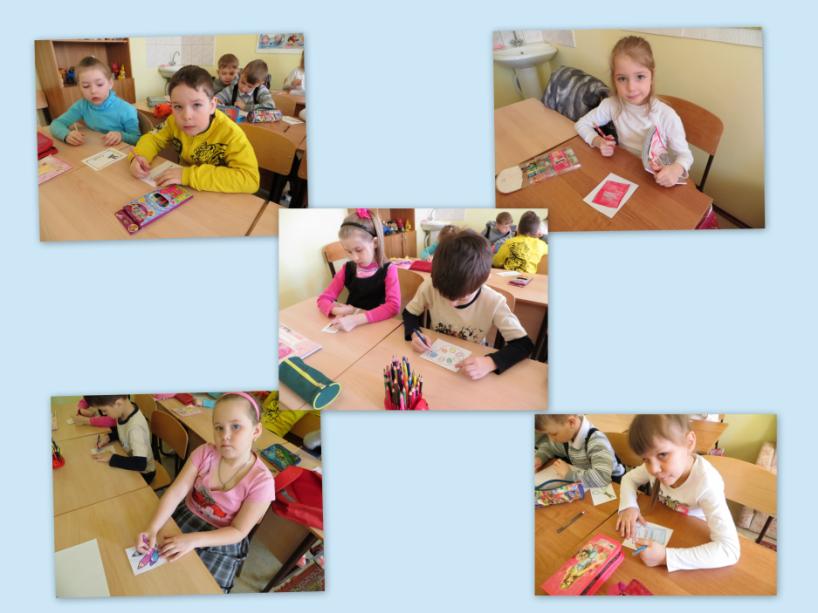 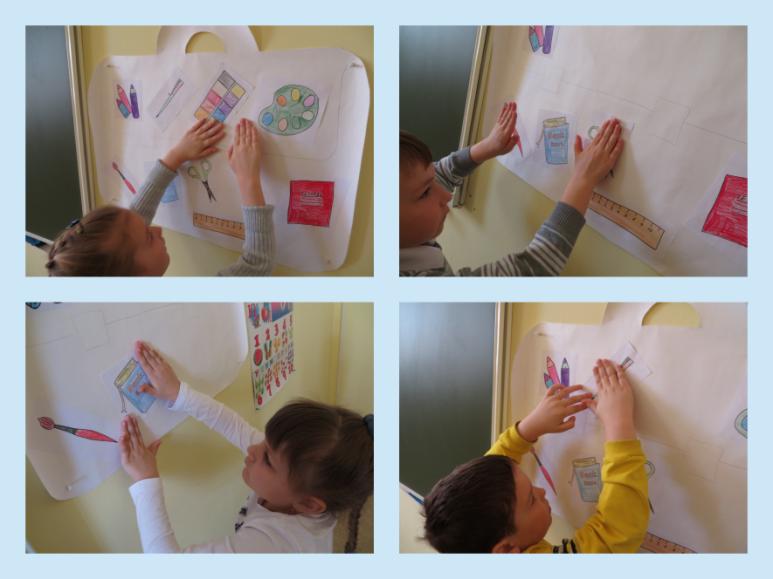 Презентация проекта
Итоговое отрытое занятие « Волшебный экзамен»
Постер «Школьные помощники»
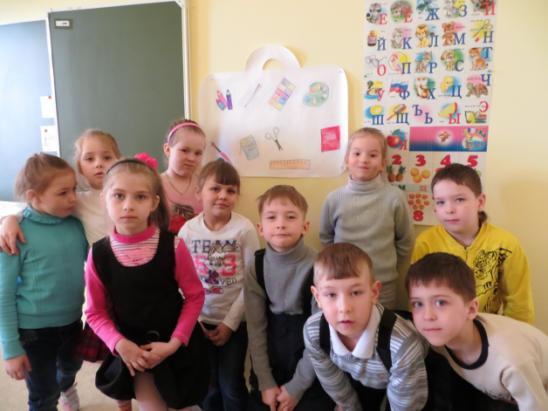 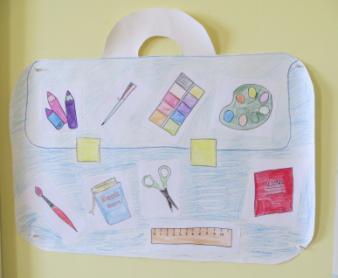 Проект «Цирковое представление»
Цель: обобщить знания, полученные на занятиях «Английский малышам»
Задачи:
Развитие лексических навыков по темам «Животные», «Счет», «Цвета», «Действия»
«Развитие мышления, памяти, внимания, воображения»
Развитие творческих способностей детей
Подготовительный этап
Составление сценария итогового мероприятия «Цирковое представление»
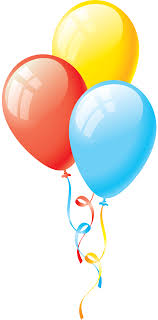 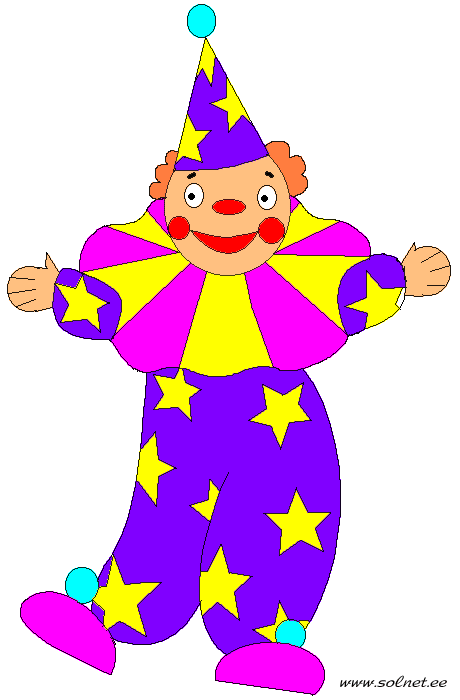 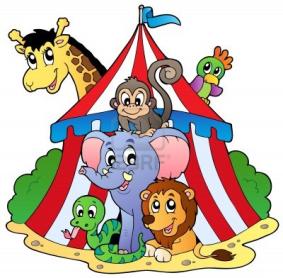 Реализация проекта
Изучение и отработка на занятиях «Английский малышам» тем «Животные», «Счет», «Цвета», «Действия»
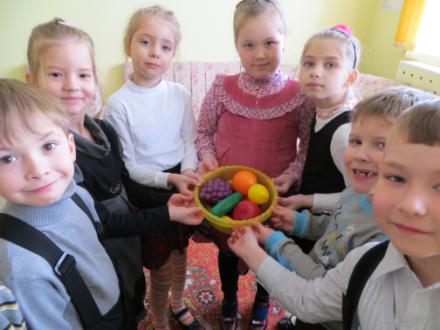 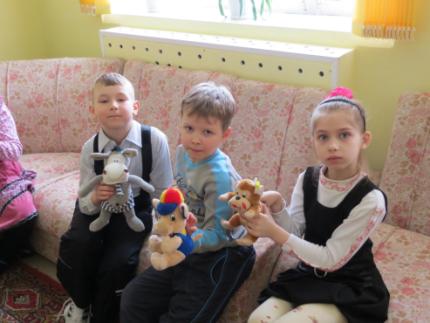 Презентация проекта
Итоговое занятие для родителей «Цирковое представление»
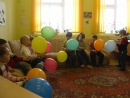 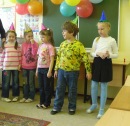 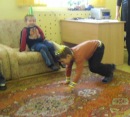 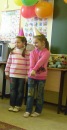 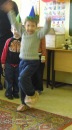 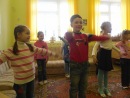 Спасибо за внимание